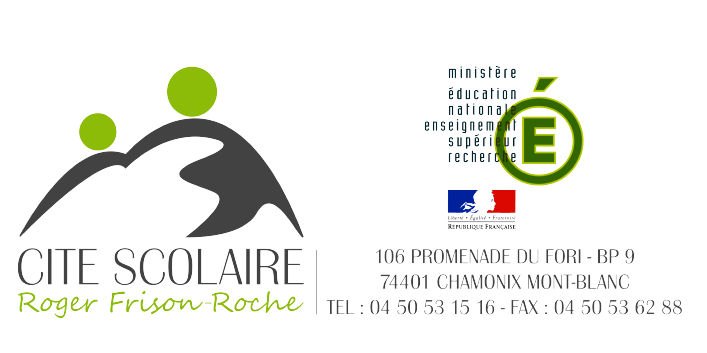 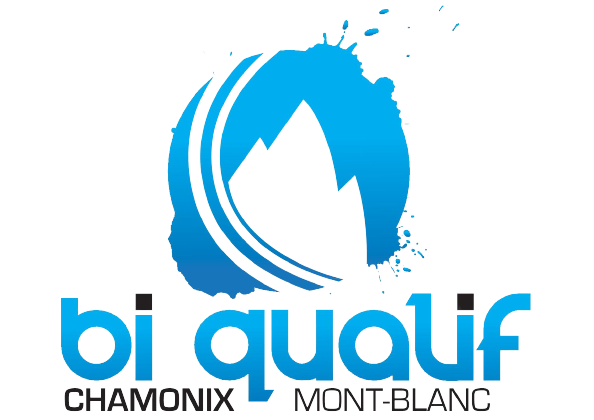 SOIREE D’INFORMATION

19 janvier 2024 - 17h30
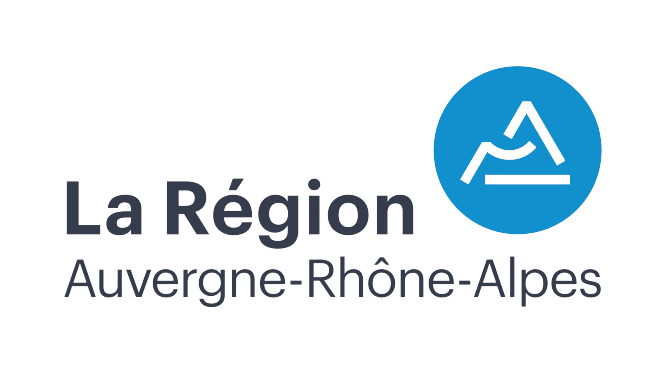 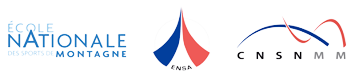 Coordonnateurs  BiqualificationDelphine Touranche : AMM bac pro Guillaume  Pellet-Bourgeois : ski alpinDenis  Poussin : fond / pisteur
Organisation de la Scolaritéen biqualification
2 choix d’orientation scolaire
LYCEE GENERAL
ou
LYCEE PROFESSIONNEL
Votre choix d’orientation scolaire
BAC PRO 
METIERS DU COMMERCE ET DE LA VENTE
22 semaines de stage en entreprise

Section Européenne

UF2S (Unité facultative Secteur Sportif)
4 semaines de stage en structure sportive

4 ans de scolarité
Effectif maximum :  16 élèves

Emplois  ciblés: employé de commerce, employé commercial, assistant de vente, vendeur, vendeur spécialisé, adjoint du responsable de petites unités commerciales….
Avec UF2S : animateur, moniteur et éducateur sportif (2 UC BP JEPS)
Organisation de la PratiqueSportive en biqualification
Spécificité du bac pro
Le bac pro MCV propose une double formation sportive:

Accompagnateur en Moyenne Montagne
+
FOND  ou  PISTEUR  ou  SKI ALPIN



Les élèves suivent ainsi à la fois:
une formation estivale d’accompagnateur en moyenne montagne: rando, raquette, orientation...
Une formation hivernale en fond ou pisteur ou ski
Les options sportives possibles
Pour tous les élèves : OPTION AMM

Métier : Accompagnateur en Moyenne Montagne
CHOIX n°1
CHOIX n°2
CHOIX n°3
OPTION
SKI DE FOND

Métier : Moniteur de ski de fond
OPTION
PISTEUR

Métier : Pisteur-Secouriste
OPTION
SKI ALPIN

Métier : Moniteur de ski alpin
OPTION  AMM
FORMATION EN LIEN AVEC LE  D.E. A.M.M.

Aide pour la liste de course de 30 randonnées (préalable à l’inscription au probatoire)
(dont 9 randonnées 1000m et +, 1 raid de 4 jours, 10 randos en moyenne montagne enneigée….)

DECOUVERTE MILIEU MONTAGNARD – RANDONNEE PEDESTRE
FORMATION SECURITE MONTAGNE – RAQUETTE – RANDO ORIENTATION
 
Examen probatoire : (en septembre de la 4e année de bac pro)
 1. Randonnée orientation 6 à 8h : hors sentier, 1300 à 1500 d+, 13 à 19km, sac 7 ou 10kg
	2. QCM : 30 réponses justes / 40 obligatoires
OPTION  SKI DE FOND
FORMATION POLYVALENTE EN LIEN AVEC LE   D.E. SKI DE FOND

Préparation Physique - DECOUVERTE MILIEU MONTAGNARD
TECHNIQUE en SKATE et en CLASSIQUE  (Perfectionnement personnel)
FORMATION SECURITE MONTAGNE

Epreuve du Test Technique:  chrono Skate + démonstration Classique  (l’année de ses 17 ans)

 Préparation Physique – COURSE en MONTAGNE
Travail de démonstration CLASSIQUE et SKATING – PEDAGOGIE - ENSEIGNEMENT 

Cycle Préparatoire (avoir 18 ans révolus)
Epreuve de CAPACITE TECHNIQUE : chrono Classique + démonstration Skate

En fonction de l’avancement dans le DE de ski de Fond, la formation s’individualise et s’adapte à chaque élève.
OPTION  PISTEUR
FORMATION POLYVALENTE EN LIEN AVEC LE  B.P. PISTEUR SECOURISTE

Préparation Physique – DECOUVERTE MILIEU MONTAGNARD 
SKI HORS-PISTE – FORMATION SECURITE MONTAGNE

Epreuve du Test Technique  en descente hors-piste 
(dés  16 ans, valable 2 ans)

Préparation Physique – SKI HORS PISTE – SKI TECHNIQUE – SKI FONCIER 
TECHNIQUE EN SKI LIBRE
 
FORMATION de 5 semaines par le GRETA (avoir 18 ans révolus)
Préalable à cette formation: 2 semaines de formation au Secourisme en Equipe PSE1 + PSE2

En fonction de la réussite au test technique, notre formation s’individualise et s’adapte à chaque élève (stage dans un service des pistes)
OPTION  SKI ALPIN
FORMATION POLYVALENTE EN LIEN AVEC LE   D.E. SKI ALPIN

Préparation Physique  – DECOUVERTE MILIEU MONTAGNARD – SLALOM
TECHNIQUE ET PEDAGOGIE EN SKI LIBRE  (Perfectionnement personnel)
FORMATION SECURITE MONTAGNE

Epreuve du Test Technique  en slalom spécial  (l’année de ses 17 ans)

 Préparation Physique – GEANT - ENSEIGNEMENT 
TECHNIQUE EN SKI LIBRE  (Démonstration VM et GE) - SNOWBOARD

Cycle Préparatoire (avoir 18 ans révolus)
Epreuve de l’Eurotest en géant
1er et 2e cycle à l’ENSA

En fonction de l’avancement dans le DE de ski alpin, la formation s’individualise et s’adapte à chaque élève.
Organisation annualisée
Tous les élèves sont en formation biqualifiante.

Une année supplémentaire de formation pour libérer du temps pour la formation biqualifiante

Les emplois du temps sont annualisés.

Pas de cours à rattraper lorsque les élèves sont sur le terrain.
Organisation annualisée de la pratique sportive
AUTOMNE
3h / semaine de la rentrée à Noël
PREPARATION PHYSIQUE


Programme spécifique (alpin/pisteur – fond), trail en montagne, ski-roues, etc…
Du 08 janvier au 01 avril : 
2 semaines vertes
6 semaines rouges
HIVER
Exemple Hiver 2024
Organisation annualisée AMM
Automne:
Randonnées, raid liés à la formation AMM

Hiver:
Randonnées raquettes

Printemps: 
Randonnées, probatoires blanc
La Formation Générale Commune
FGC = ancien « tronc commun »
Cours théorique annualisés et répartis sur une année scolaire en 3e année

5 unités de formation:
			- ACCUEIL DES DIFFERENTS PUBLICS
			- ENVIRONNEMENT TOURISTIQUE
			- MILIEU NATUREL
			 - PHYSIOLOGIE
			- REGLEMENTATION

L’élève peut se présenter à l’examen FGC  en 3e année de Bac Pro
 s’il a obtenu un test technique
L’UF2SUnité professionnelle facultative secteur sportif
Les candidats obtiennent de droit les Unités Capitalisables du BPJEPS suivantes :
- Unité Capitalisable 1 « Encadrer tout public dans tout lieu et toute structure »
- Unité Capitalisable 2 « Mettre en œuvre un projet d'animation s'inscrivant dans le projet de la structure »

Quelles Conditions d’obtention:
- Suivre le cursus de Biqualification
- Faire un stage en milieu professionnel dans une structure du secteur sportif d’au moins 6 semaines
- Réaliser un rapport de stage et le présenter devant un jury ( note mini de 10/20).
- Avoir la note mini de 12/20 en EPS.
- Avoir son Bac professionnel
Retrouvez toutes les informations sur le site de la Biqualification : 
 organisation test d’entrée,
 foire aux questions, …

www.biqualifdecham.com
Rubrique « Test entrée 2024 »


Contact : biqualifdecham@gmail.com
Merci pour votre attention
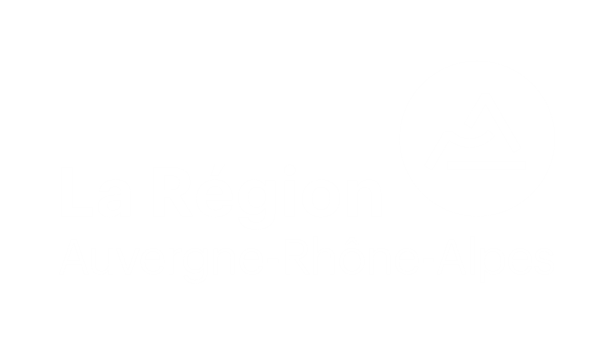 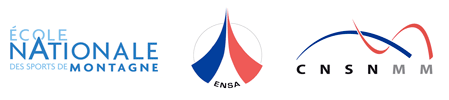